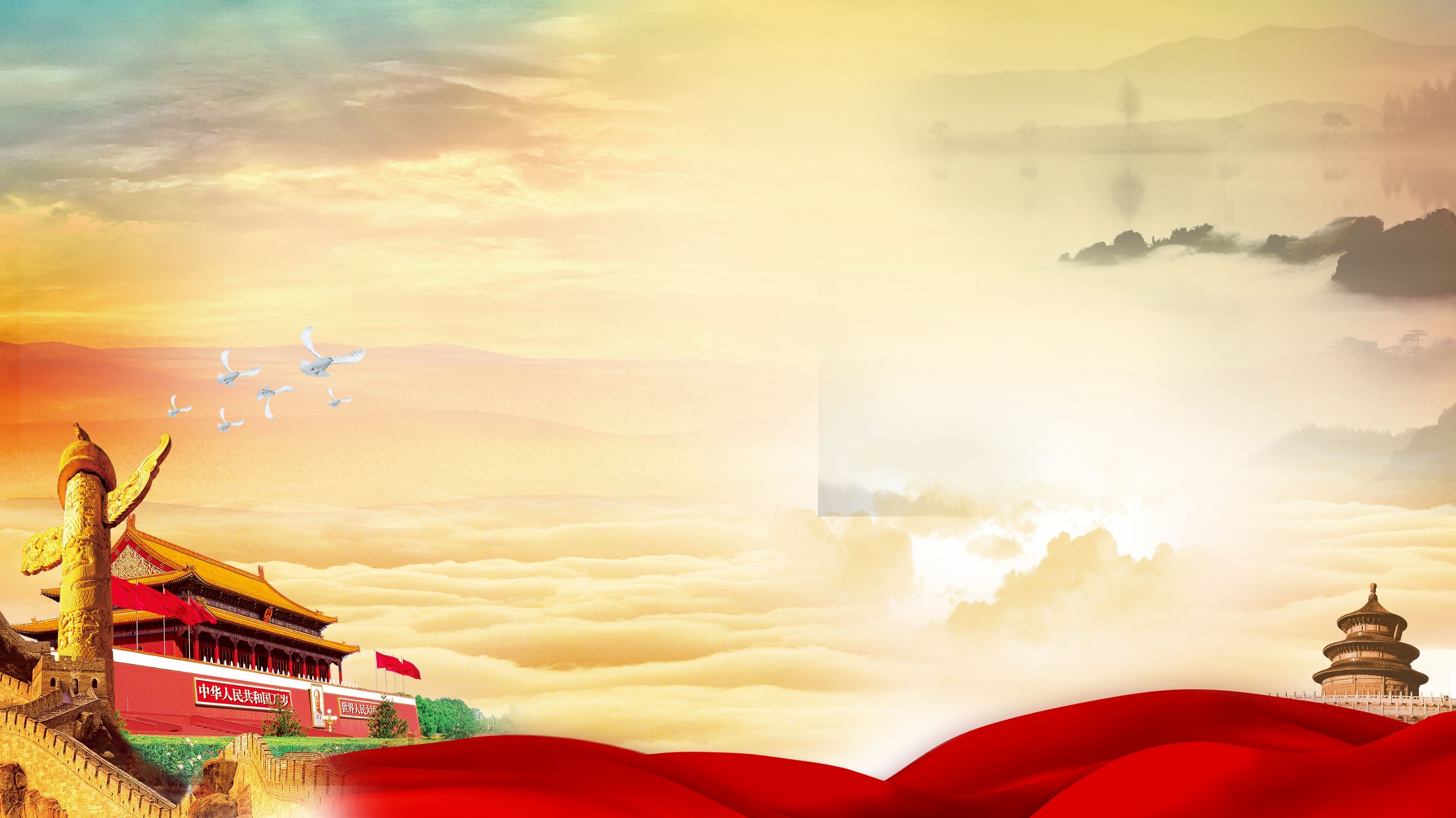 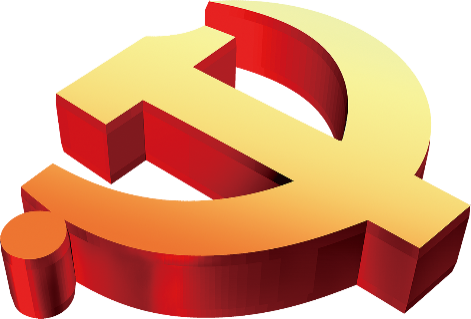 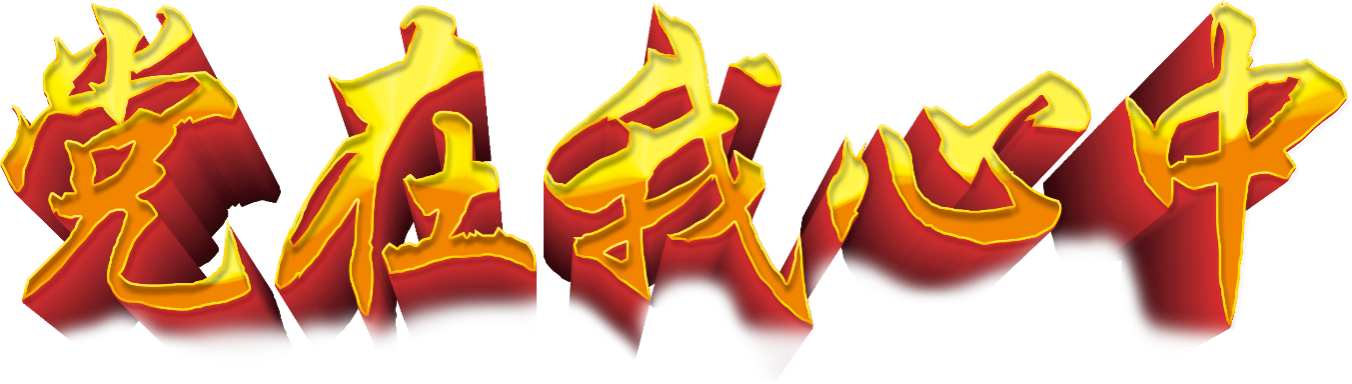 单击此处添加您的党支部名称
汇报人：xiazaii 汇报时间：XX年XX月
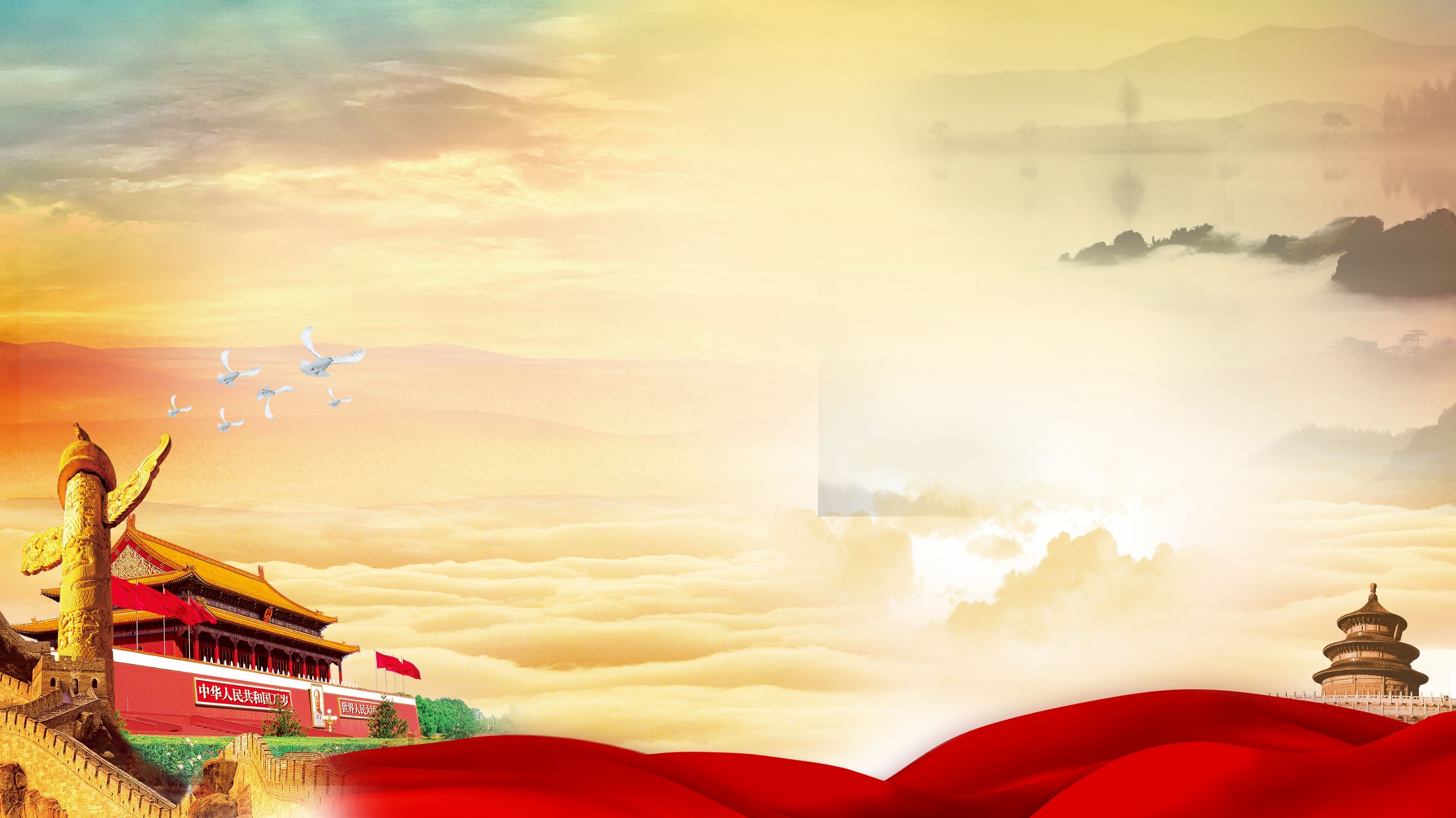 单击此处添加您的党支部名称
单击此处添加您的党支部名称
目录
MULU
单击此处添加您的党支部名称
单击此处添加您的党支部名称
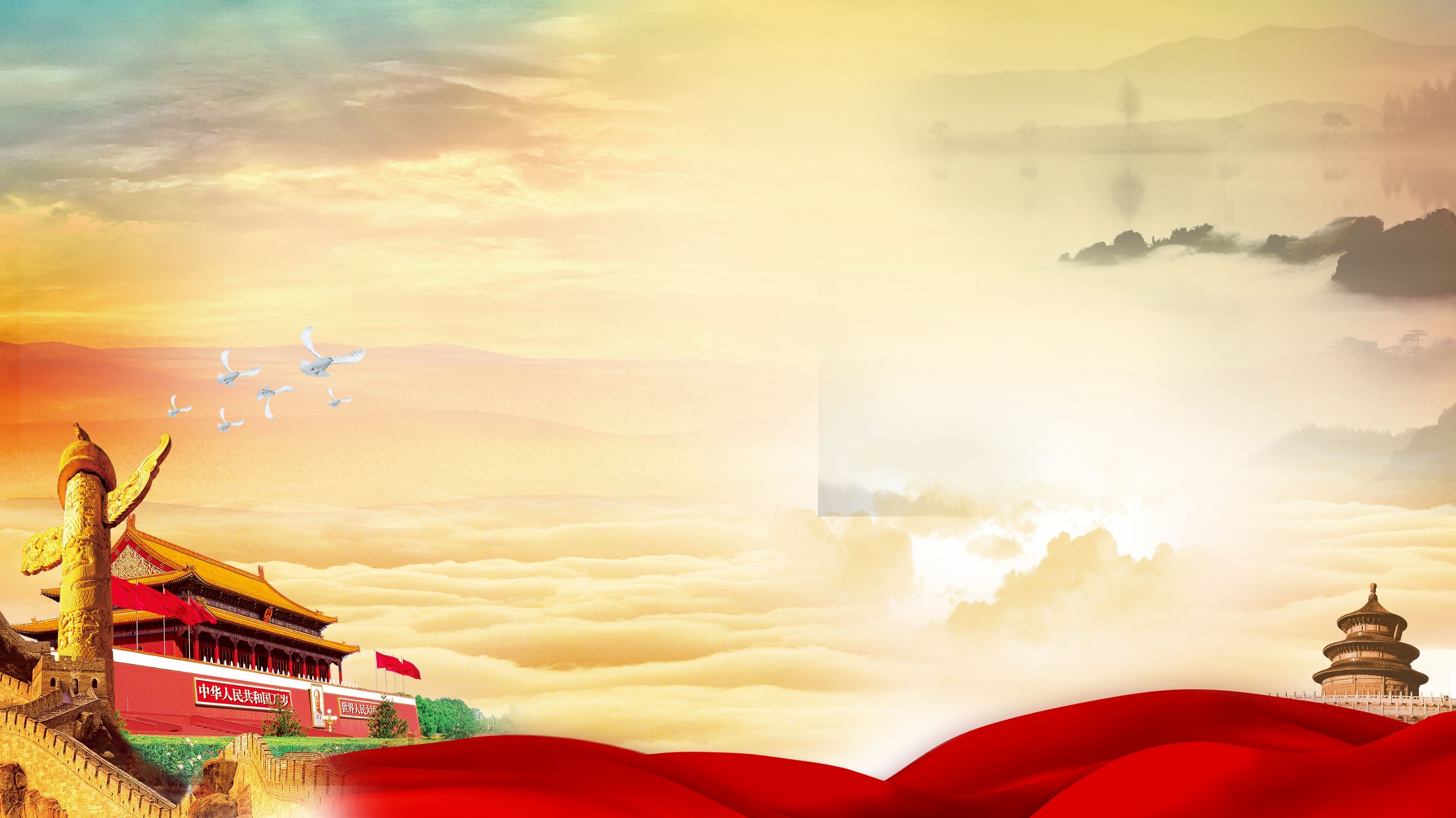 第一部分主题
单击此处添加您的党支部名称
点击添加文本或复制文本自此点击添加文本或复制文本自此点击添加文本或复制文本自此点击添加文本或复制文本自此点击添加文本或复制文本自此点击添加文本或复制文本自此
分标题一
添 加
标 题
点击添加文本或复制文本自此点击添加文本或复制文本自此点击添加文本或复制文本自此点击添加文本或复制文本自此点击添加文本或复制文本自此点击添加文本或复制文本自此
分标题二
点击添加文本或复制文本自此点击添加文本或复制文本自此点击添加文本或复制文本自此点击添加文本或复制文本自此点击添加文本或复制文本自此点击添加文本或复制文本自此
分标题三
单击此处添加文字
单击此处添加文字
单击此处添加文字
单击此处添加文字
添加文本
添加文本
添加文本
添加文本
单击此处添加文字
单击此处添加文字
单击此处添加文字
单击此处添加文字
点击输入简要文字内容，
文字内容需概括精炼，
不用多余的文字修饰，
言简意赅的说明分项内容……
点击输入简要文字内容，
文字内容需概括精炼，
不用多余的文字修饰，
言简意赅的说明分项内容……
添 加
标 题
添 加
标 题
1
2
3
4
点击输入简要文字内容，
文字内容需概括精炼，
不用多余的文字修饰，
言简意赅的说明分项内容……
点击输入简要文字内容，
文字内容需概括精炼，
不用多余的文字修饰，
言简意赅的说明分项内容……
添 加
标 题
添 加
标 题
此处添加标题
点击此处添加段落文本
点击此处添加段落文本
此处添加标题
点击此处添加段落文本
点击此处添加段落文本
2012
2013
2014
2015
2016
?
此处添加标题
点击此处添加段落文本
点击此处添加段落文本
此处添加标题
点击此处添加段落文本
点击此处添加段落文本
添加标题
添加标题
此处添加详细文本描述，建议与标题相关并符合整体语言风格，语言描述尽量简洁生动。
此处添加详细文本描述，建议与标题相关并符合整体语言风格，语言描述尽量简洁生动。
添加标题
添加标题
此处添加详细文本描述，建议与标题相关并符合整体语言风格，语言描述尽量简洁生动。
此处添加详细文本描述，建议与标题相关并符合整体语言风格，语言描述尽量简洁生动。
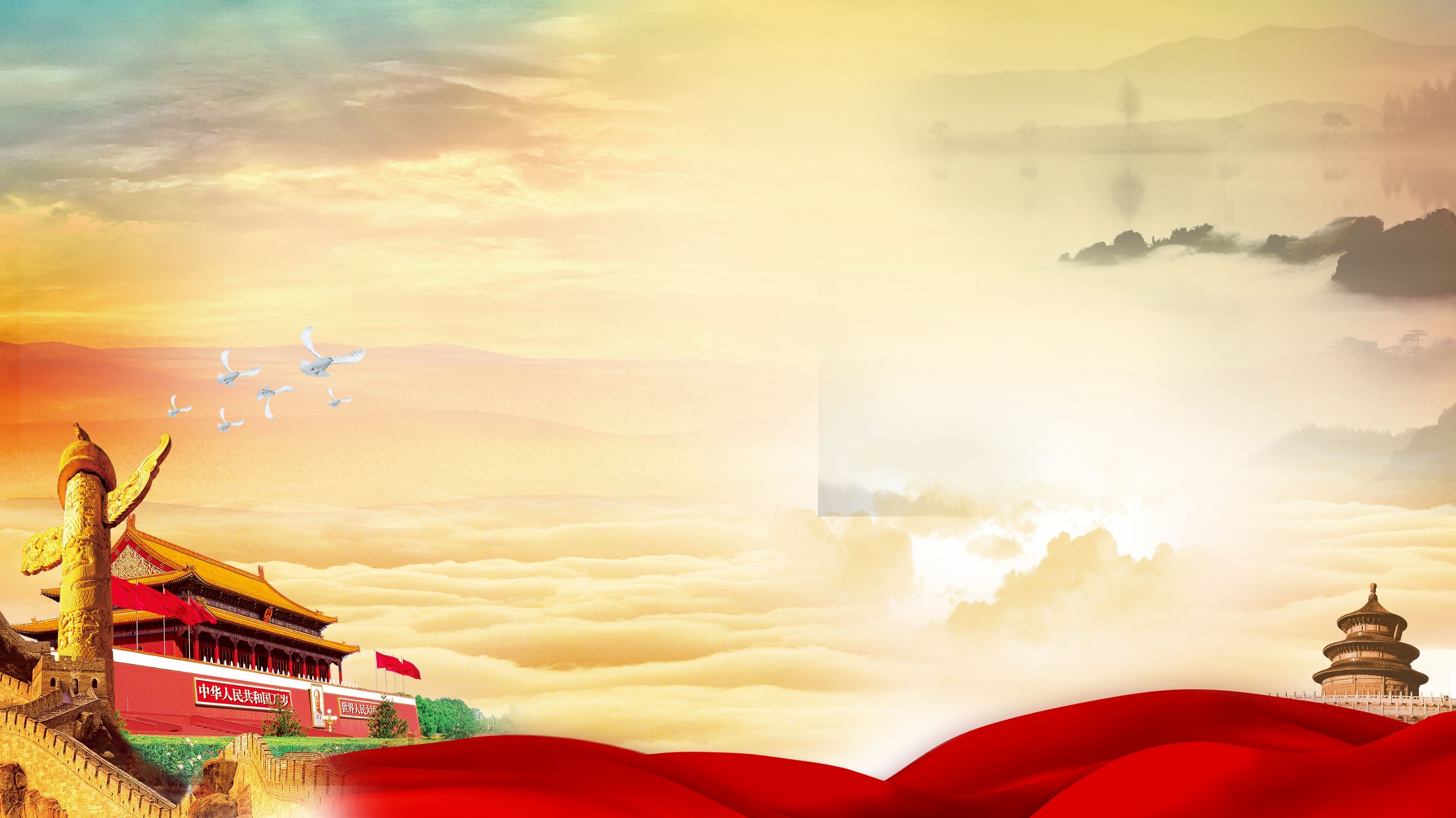 第二部分主题
单击此处添加您的党支部名称
添加对的说明文字添加对的说明文字添加对的说明文字添加对的说明文字添加文字
添加对的说明文字添加对的说明文字添加对的说明文字添加对的说明文字添加文字
第一项
第三项
第二项
第四项
添加对的说明文字添加对的说明文字添加对的说明文字添加对的说明文字添加文字
添加对的说明文字添加对的说明文字添加对的说明文字添加对的说明文字添加文字
单击此处
添加文本
单击此处添加文本单击此处添加文本单击此处添加文本
单击此处添加文本单击此处添加文本单击此处添加文本
单击此处添加文本单击此处添加文本单击此处添加文本
单击此处添加文本单击此处添加文本单击此处添加文本
单击添加标题
单击此处添加段落文字内容
单击此处添加段落文字内容
单击添加标题
单击此处添加段落文字内容
单击此处添加段落文字内容
单击此处添加段落文字内容
单击添加标题
单击此处添加段落文字内容
单击此处添加段落文字内容
单击此处添加段落文字内容
单击此处添加标题
单击此处添加标题
单击此处添加标题
单击此处添加标题
点击添加文字说明或复制文本自此
点击添加文字说明或复制文本自此
点击添加文字说明或复制文本自此
点击添加文字说明或复制文本自此
点击添加文字说明或复制文本自此
点击添加文字说明或复制文本自此
点击添加文字说明或复制文本自此
点击添加文字说明或复制文本自此
点击添加文字说明或复制文本自此
点击添加文字说明或复制文本自此
点击添加文字说明或复制文本自此
点击添加文字说明或复制文本自此
标题
标题
文本
标题
标题
标题
1
2
3
单击此处添加文字
单击此处添加文字
单击此处添加文字
单击此处添加文字
单击此处添加文字
单击此处添加文字
单击此处添加文字
单击此处添加文字
单击此处添加文字
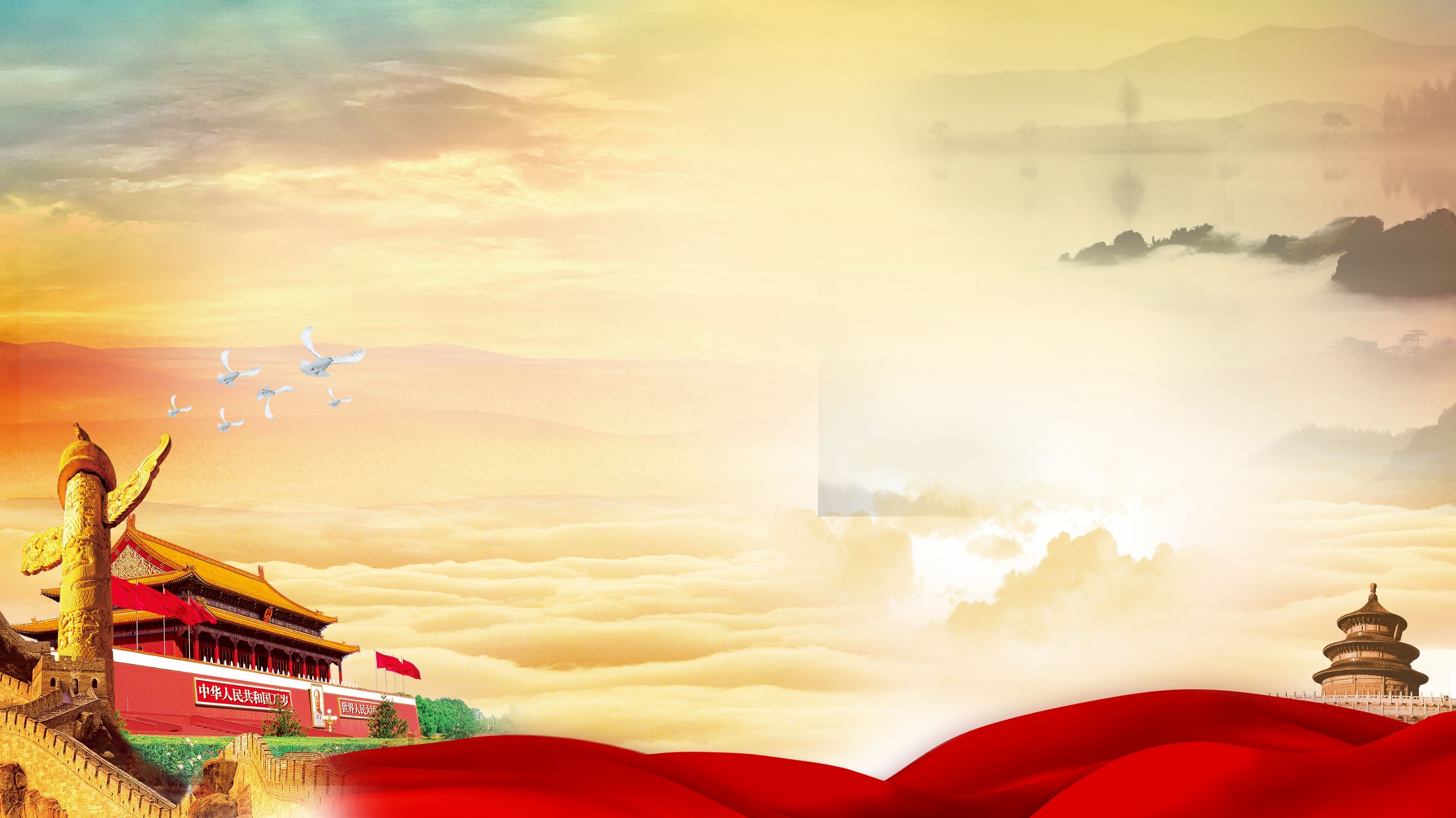 第三部分主题
单击此处添加您的党支部名称
点击修改标题
说明性文字
文字说明性文字说明性文字说明性文字说明性文字说明性文字说明性文字说明性文字说明性文字说明性文字说明性文字说明性文字说明性文字说字说明性文字
说明性文字
文字说明性文字说明性文字说明性文字说明性文字说明性文字说明性文字说明性文字说明性文字说明性文字说明性文字说明性文字说明性文字说字说明性文字
文本
文本
文本
说明性文字
文字说明性文字说明性文字说明性文字说明性文字说明性文字说明性文字说明性文字说明性文字说明性文字说明性文字说明性文字说明性文字说字说明性文字
添加标题

此处添加详细的说明文字做简要说明
添加标题
此处添加详细的说明文字做简要说明
添加标题
此处添加详细的说明文字做简要说明
添加文本信息
添加对图片的说明文字添加对图片的说明文字
添加文本信息
添加对图片的说明文字添加对图片的说明文字
添加文本信息
添加对图片的说明文字添加对图片的说明文字
标题01
单击此处添加文本单击此处添加文本
单击此处添加文本单击此处添加文本
标题02
单击此处添加文本单击此处添加文本
单击此处添加文本单击此处添加文本
标题03
单击此处添加文本单击此处添加文本
单击此处添加文本单击此处添加文本
点击输入简要文字内容，文字内容需概括精炼，
不用多余的文字修饰，言简意赅的说明分项内容……
添加
文本
点击输入简要文字内容，文字内容需概括精炼，
不用多余的文字修饰，言简意赅的说明分项内容……
添 加
标 题
添加
文本
点击输入简要文字内容，文字内容需概括精炼，
不用多余的文字修饰，言简意赅的说明分项内容……
添加
文本
添加
标题
添加
标题
添加
标题
添加
标题
第一季度
第二季度
第三季度
第四季度
单击此处添加文本，单击此处添加文本
单击此处添加文本，单击此处添加文本
单击此处添加文本，单击此处添加文本
单击此处添加文本，单击此处添加文本
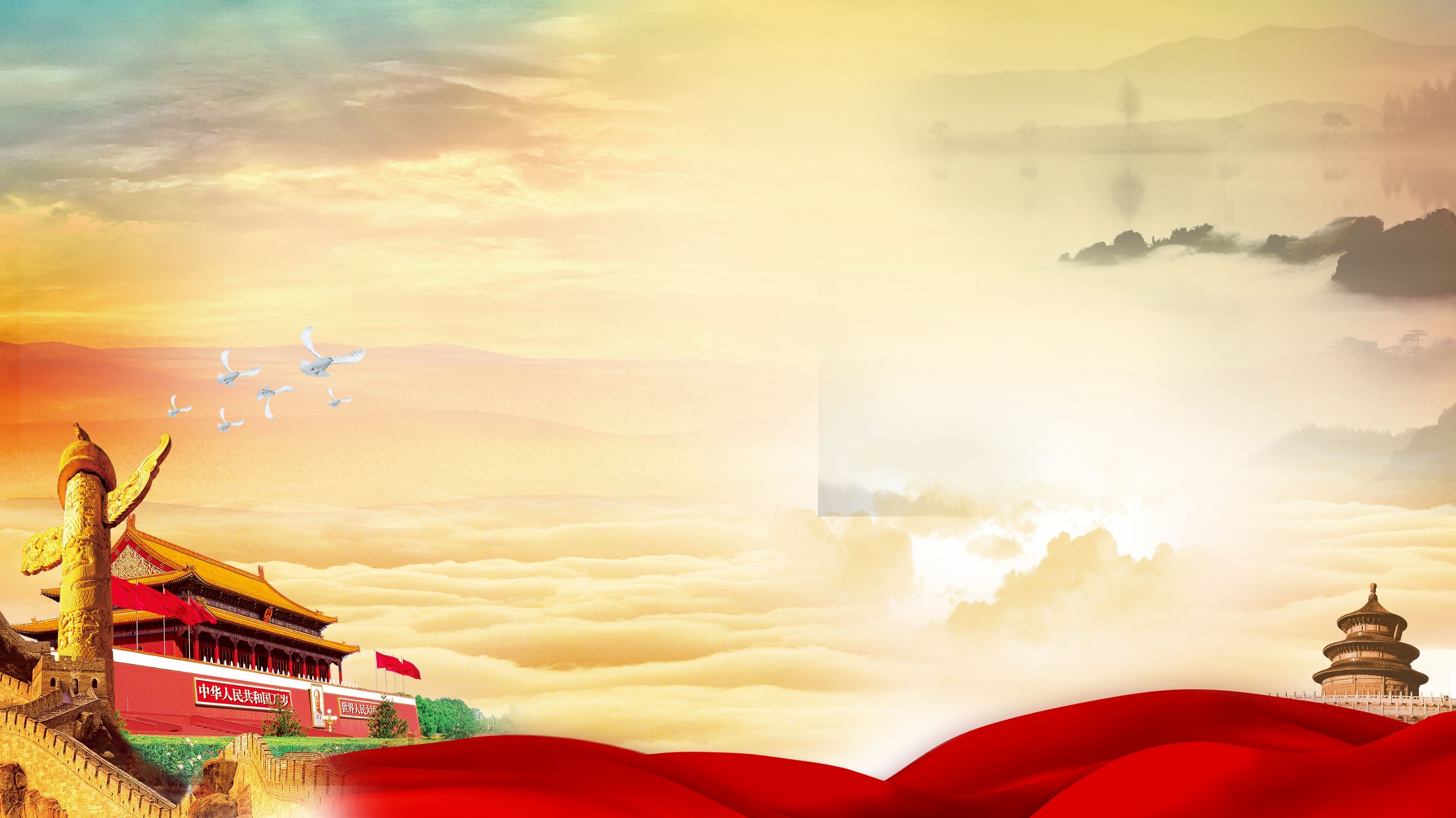 第四部分主题
单击此处添加您的党支部名称
点击修改标题
(单位：万元）    100
200
300
400
500
600
700
800
900
1000
添加文本
请在此处输入您的文本请在此处输入您的文本请在此处输入您的文本请在此处输入您的文本
请在此处输入您的文本
添加文本
添加文本
添加文本
添加文本
点击修改标题
请在此处输入您的文本请在此处输入您的文本请在此处输入您的文本请在此处输入您的文本
输入标题
请在此处输入您的文本请在此处输入您的文本请在此处输入您的文本请在此处输入您的文本
输入标题
请在此处输入您的文本请在此处输入您的文本请在此处输入您的文本请在此处输入您的文本
输入标题
添加文本信息
单击此处添加说明文字单击此处添加说明文字单击此处添加说明文字单击此处添加说明文字单击此处单击此处添加说明文字。
75%
50%
25%
添加文本信息
此处添加说明文字添加说明文字添加说明文字
添加文本信息
此处添加说明文字添加说明文字添加说明文字
添加文本信息
此处添加说明文字添加说明文字添加说明文字
添加标题
添加标题
添加标题
添加文本说明内容
添加文本说明内容
添加文本说明内容
添加文本说明内容
添加文本说明内容
添加文本说明内容
添加文本说明内容
添加文本说明内容
添加文本说明内容
添加标题
添加标题
添加标题
添加文本说明内容
添加文本说明内容
添加文本说明内容
添加文本说明内容
添加文本说明内容
添加文本说明内容
添加文本说明内容
添加文本说明内容
添加文本说明内容
此处添加标题
此处添加标题
单击添加文字
单击添加文字
单击添加文字
单击添加文字
单击添加文字
此处添加标题
单击添加文字
单击添加文字
单击添加文字
单击添加文字
单击添加文字
单击添加文字
单击添加文字
单击添加文字
单击添加文字
请输入文本内容请输入文本内容请输入文本内容输入文本内容输入文本内容
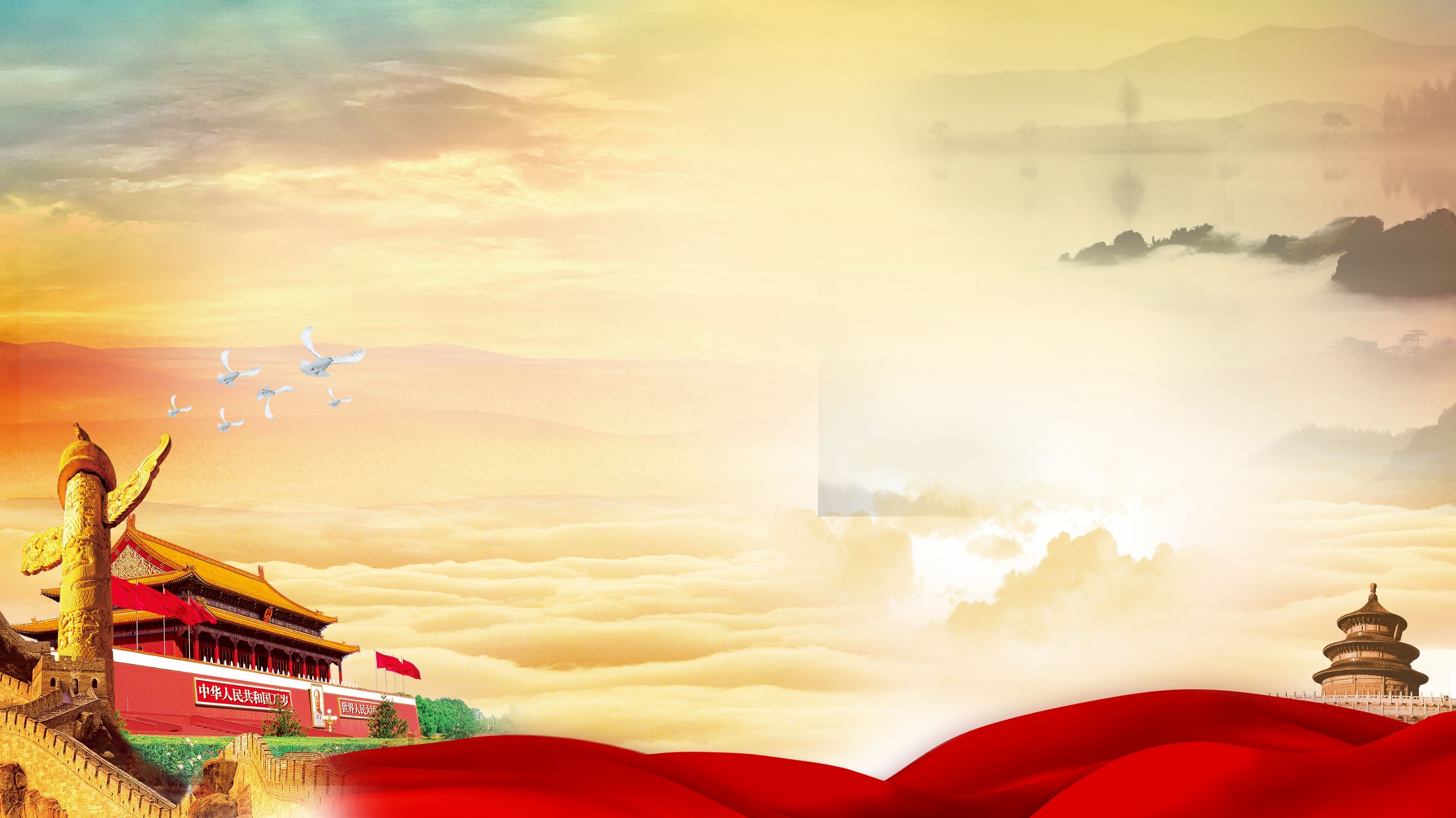 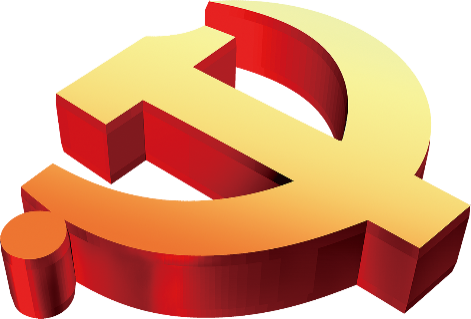 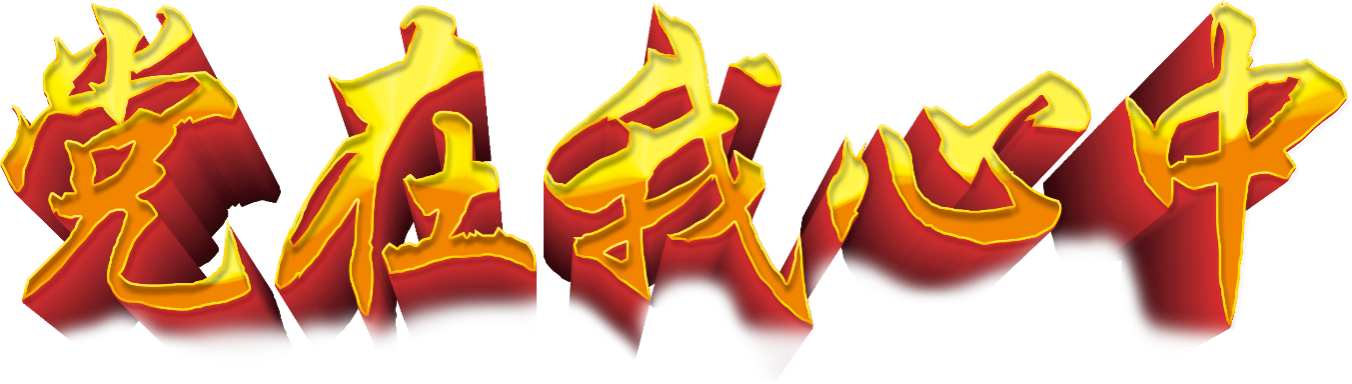 感谢您的观看  THANK YOU